Residential Programs
[Speaker Notes: 2 residential programs not listed since they are no longer offered …. listed on next slide.]
Residential Programs
[Speaker Notes: Residential, cumulative savings for Program years 1- 3,  PY4 savings undergoing evaluation, measurement and verification (EM&V) by 3rd party evaluator, Opinion Dynamics
Currently, this is Program Year 5, all programs operating since 2010]
Commercial & Industrial Programs
DSM Summary
SCE&G Distributed Energy ResourceYearly and Cumulative Solar Build-out(Petitioned to the South Carolina Public Service Commission on 2/9/2015)
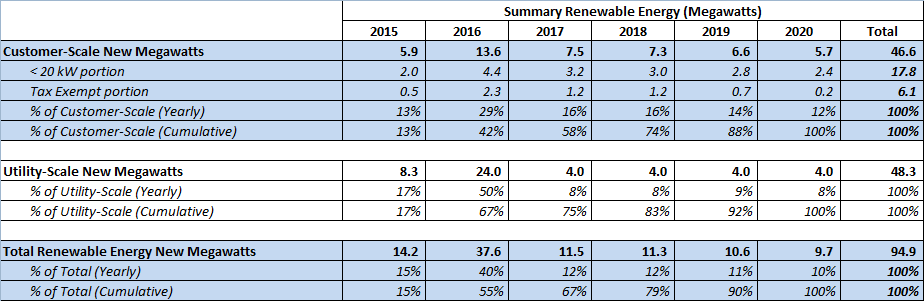